আজকের ক্লাসে সবাইকে শুভেচ্ছা
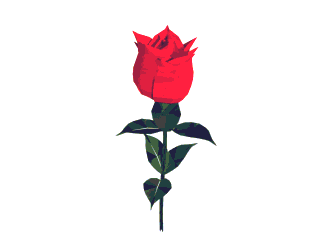 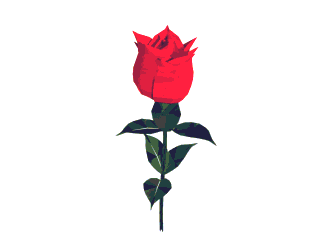 পরিচিতি
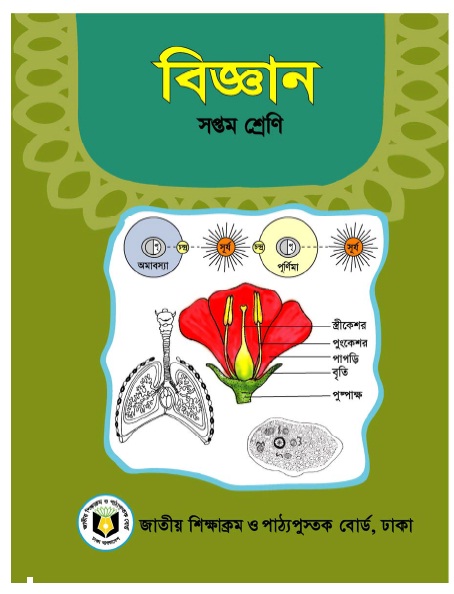 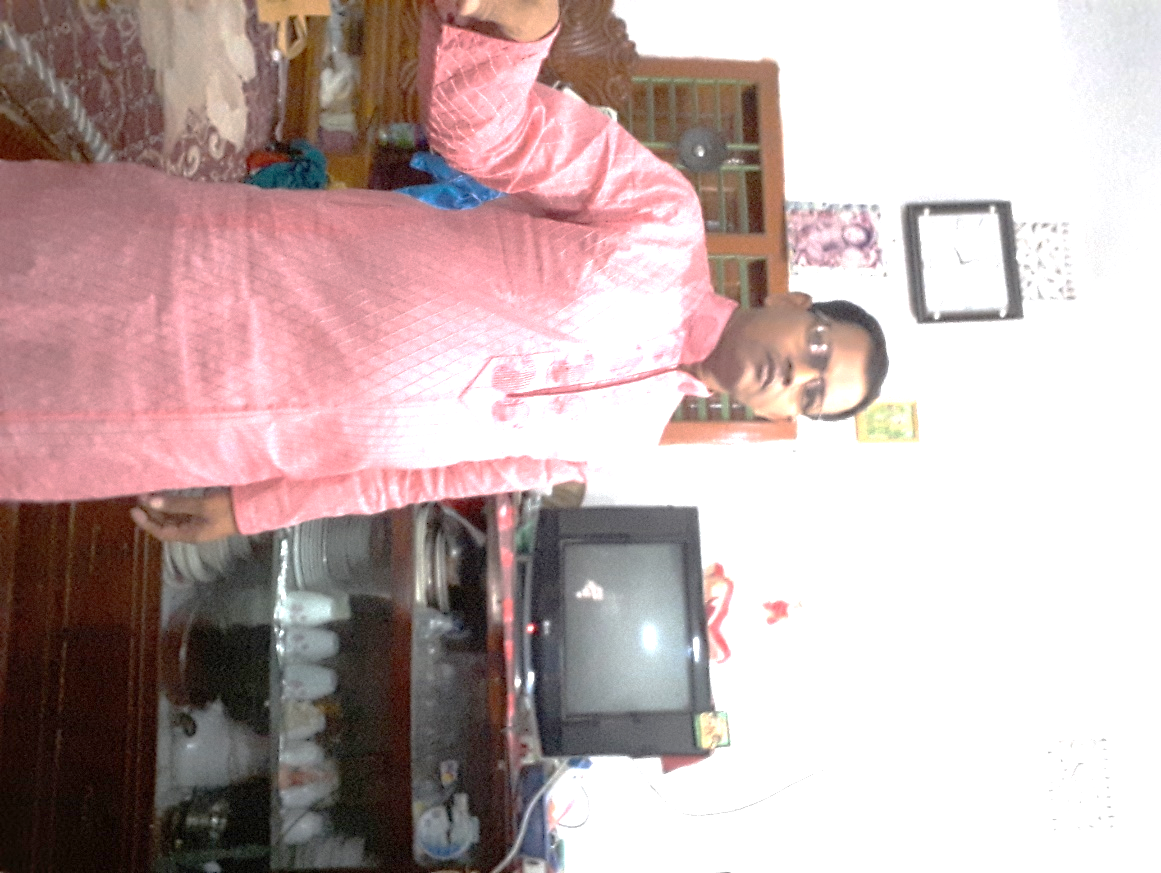 বিষয়-বিজ্ঞান
ষষ্ঠ শ্রেণি
 অধ্যায় ত্রয়োদশ
সুষম ও অসুষম খাদ্য
পাঠ – 8
সম্ভু নাথ রায়
মনোহরপুরদাখিল মাদরাসা
মনিরামপুর,যশোর
Email- 
sambho7440@gmail.com
নিচের ছবিগুলো দেখি
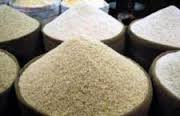 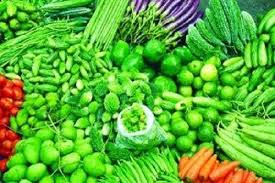 আরও কিছু ছবি দেখি।
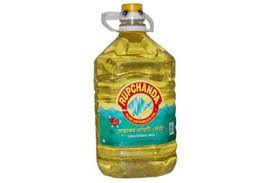 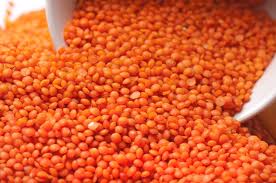 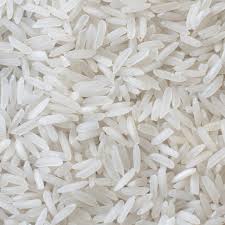 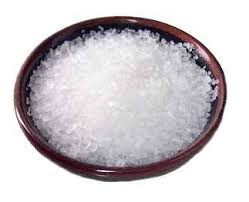 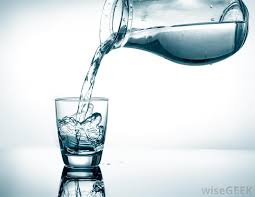 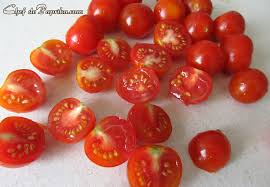 ছবি দেখে কি বুঝতে পারছি।
বিভিন্ন প্রকার খাদ্য।
আজকের পাঠ………
সুষম খাদ্য
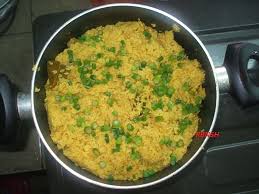 সুষম খাদ্য ও অসুষম খাদ্য
শিখনফল
সুষম ও অসুষম খাদ্য কী তা বলতে পারবে।
খাদ্যের ছয়টি উপাদানের নাম বলতে পারবে।
সুষম ও অসুষম খাদ্যের কাজ বলতে পারবে।
সু-স্বাস্থ্যের জন্য সুষম খাদ্যের প্রয়োজনীয়তা ব্যাখ্যা করতে পারবে।
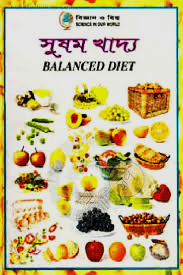 সুষম খাদ্য
সুষম খাবার বলতে আমরা সেই সকল খাবার বুঝি,যাতে প্রয়োজনীয় সকল খাদ্য উপাদান পরিমান মত থাকে।
সুষম খাবার বলতে কী বুঝি?
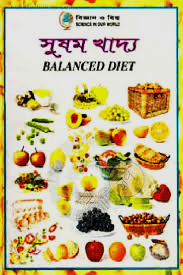 অসুষম খাদ্য
খাদ্য তালিকায় ছয়টি খাদ্য উপাদানের যে কোন একটি উপাদান কম থাকলে তাকে অসুষম খাদ্য বলে।
অসুষম খাদ্য বলতে কী বুঝি?
ভিটামিন
স্নেহ
খনিজ লবণ
শর্করা
আমিষ
পানি
একক কাজ
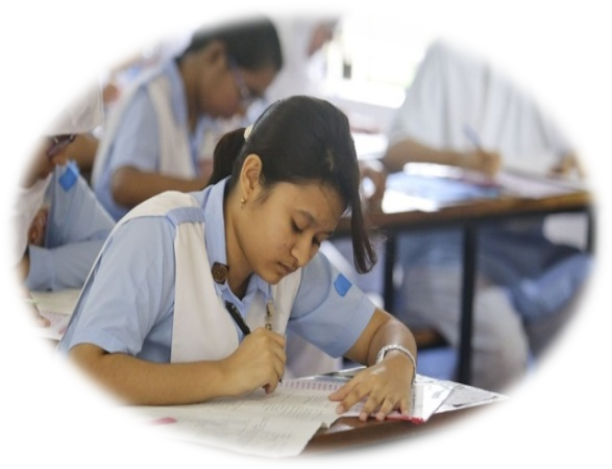 সুষম ও অসুষম খাদ্য বলতে কী বুঝ?
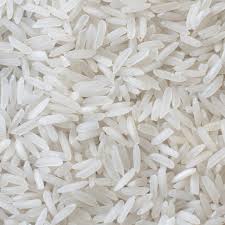 শর্করা
স্নেহ
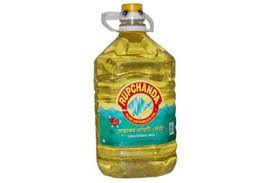 আমিষ
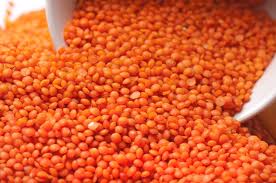 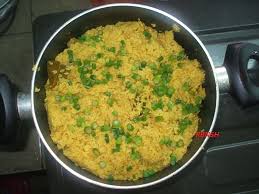 সুষম খাদ্য
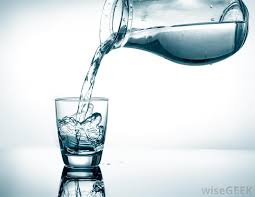 পানি
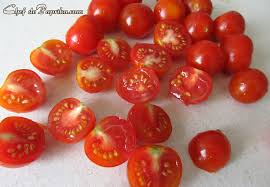 ভিটামিন
খনিজ লবণ
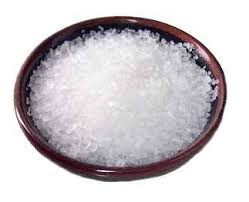 শর্করা
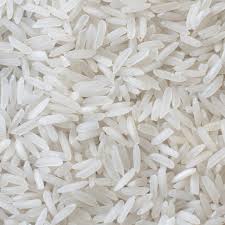 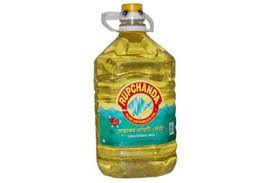 স্নেহ
আমিষ
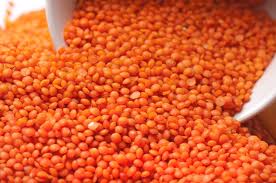 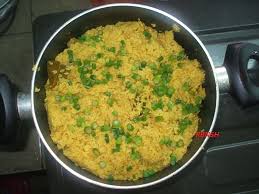 অসুষম খাদ্য
পানি
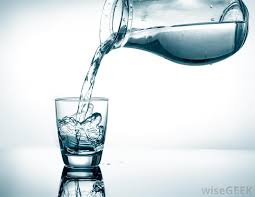 খনিজ লবণ
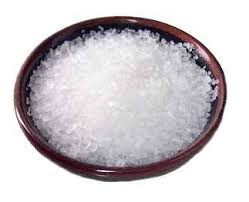 রাইয়্যানের এক সপ্তাহের খাদ্য তালিকা লক্ষ্য কর
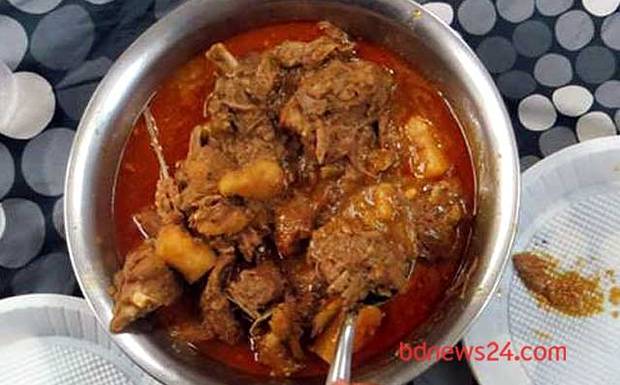 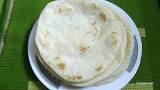 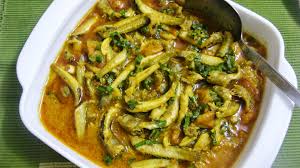 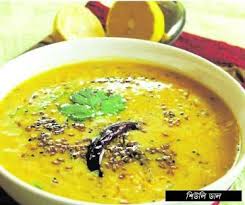 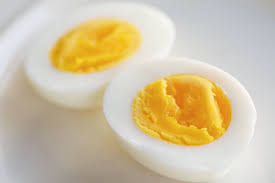 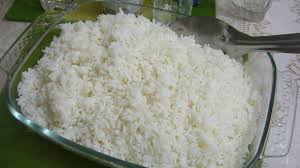 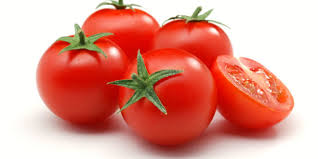 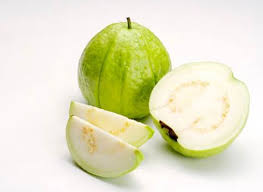 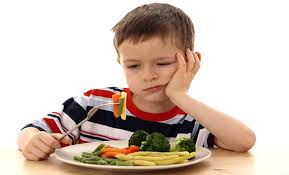 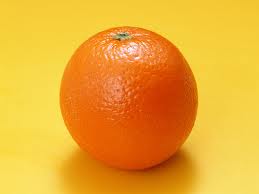 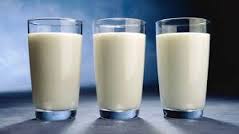 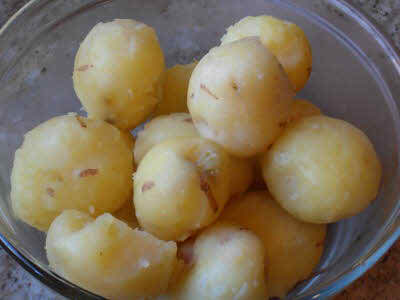 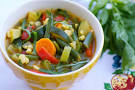 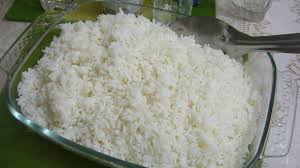 সপ্তাহের প্রতিদিন দুপুরে খায়
সপ্তাহের প্রতিদিন রাত্রে খায়
সপ্তাহের প্রতিদিন সকালে খায়
মীমের এক সপ্তাহের খাদ্য তালিকা লক্ষ্য কর
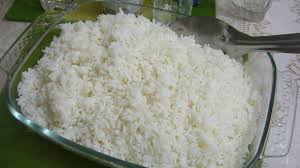 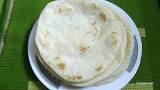 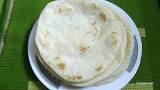 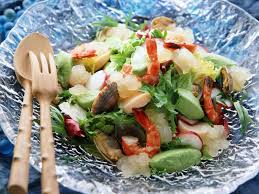 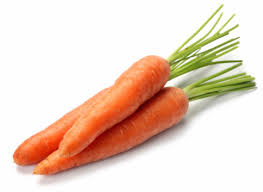 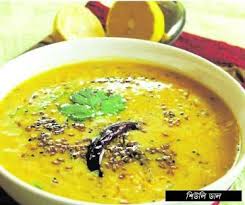 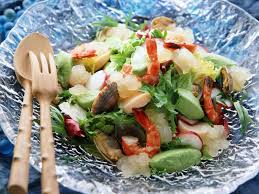 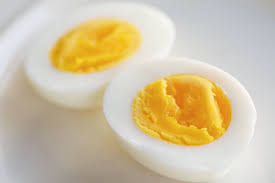 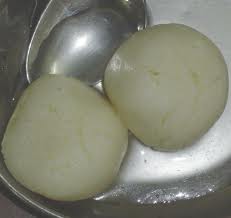 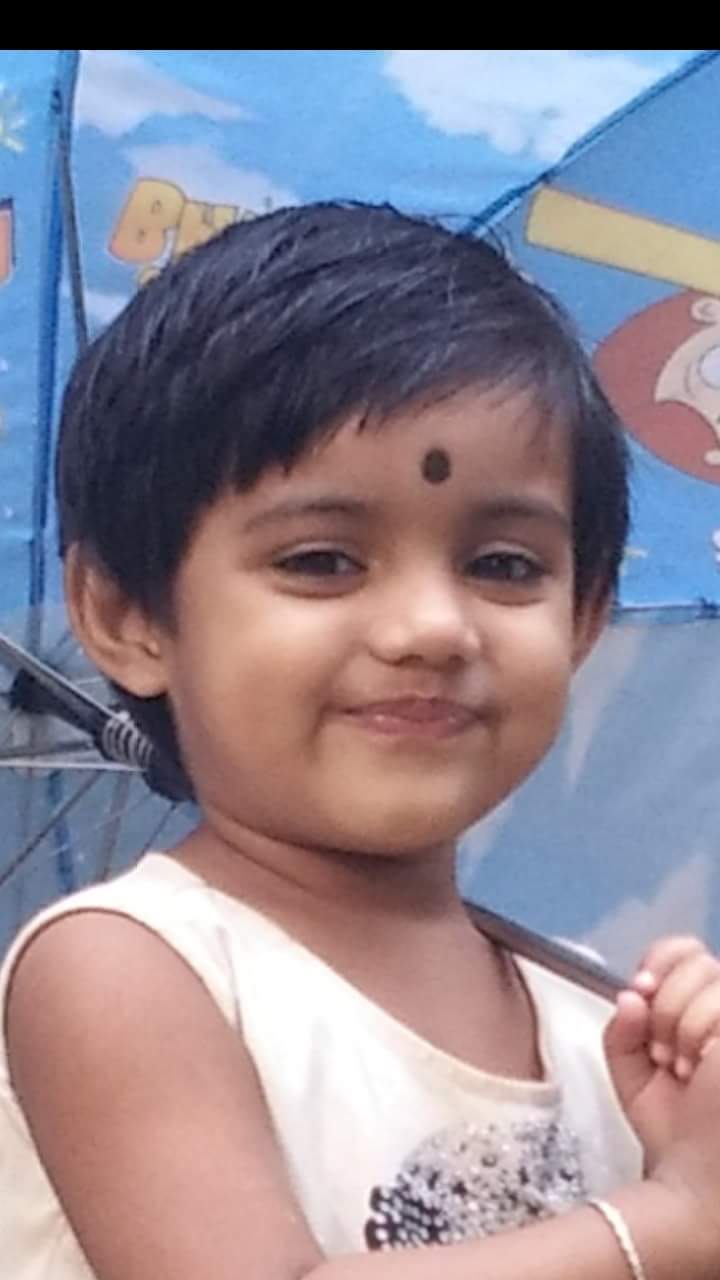 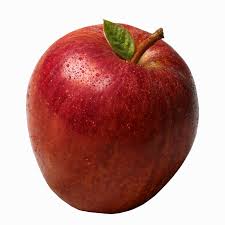 সপ্তাহের প্রতিদিন রাত্রে খায়
সপ্তাহের প্রতিদিন সকালে খায়
সপ্তাহের প্রতিদিন দুপুরে খায়
জোড়ায় কাজ
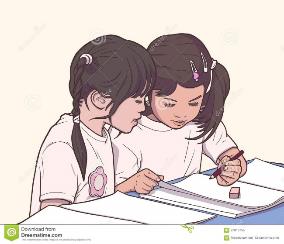 রাইয়্যান ও মীমের খাদ্য তালিকার মধ্যে কোনটি সুষম এবং কেন? যুক্তি দেখাও।
রাইয়্যানের প্রতিদিনের কাজ লক্ষ্য কর।
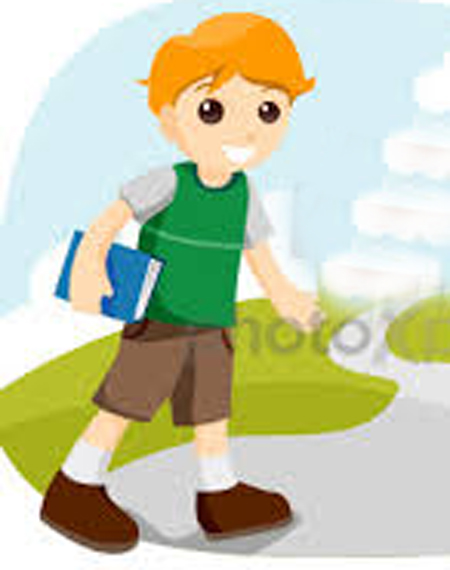 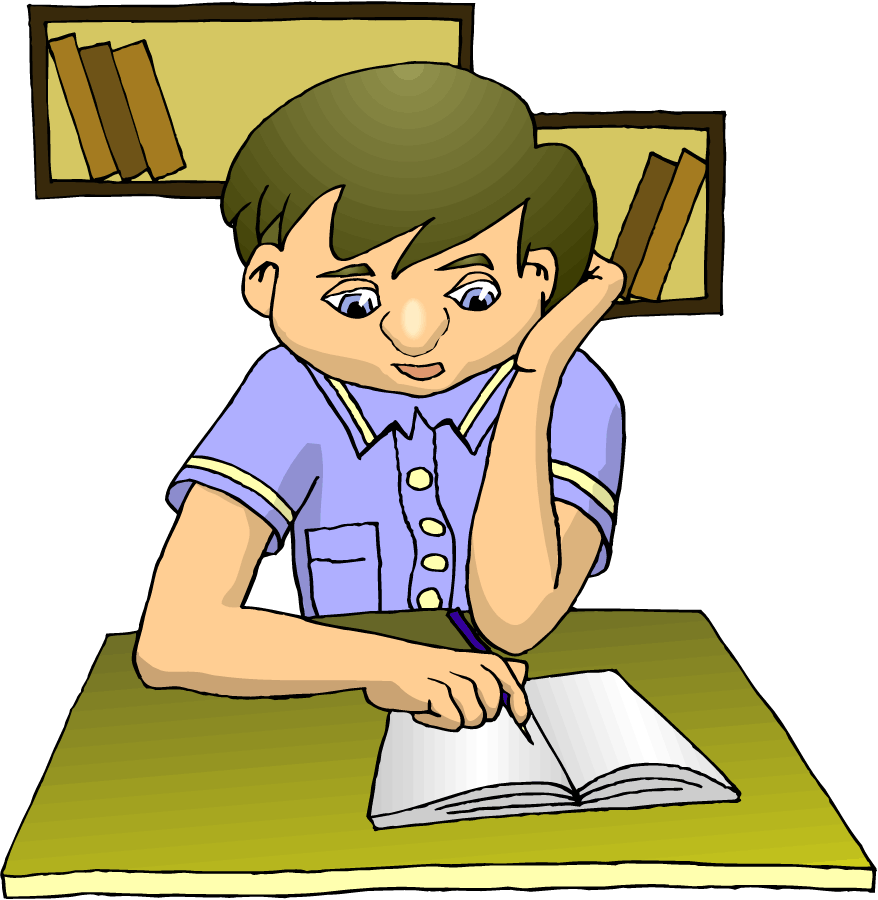 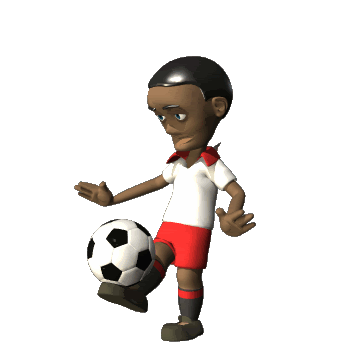 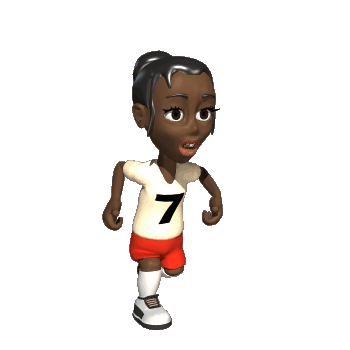 সে নিয়মিত খেলা-ধূলা করে।
সে প্রতিদিন স্কুলে যায়।
সে নিয়মিত লেখা-পড়া করে।
সে নিয়মিত ব্যায়াম করে।
মীমের প্রতিদিনের কাজ লক্ষ্য কর।
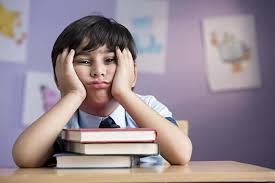 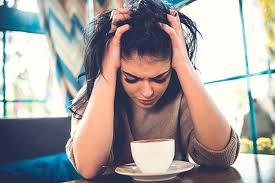 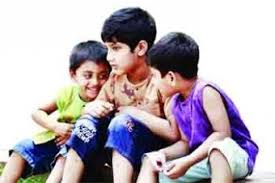 পাতলা গড়নের দূর্বল শরীর।
খেলা-ধূলায় অমনযোগী।
পাঠে অমনযোগী।
মূল্যায়ন
খাদ্যের উপাদান কয়টি?
ক) ৫টি
খ) ৬টি
ঘ) ৮টি
গ) ৭টি
আমাদের দেশের মানুষ খাদ্যের কোন উপাদানটি বেশি খায়?
ক) আমিষ
খ) শর্করা
ঘ) স্নেহ
গ)খনিজ লবণ
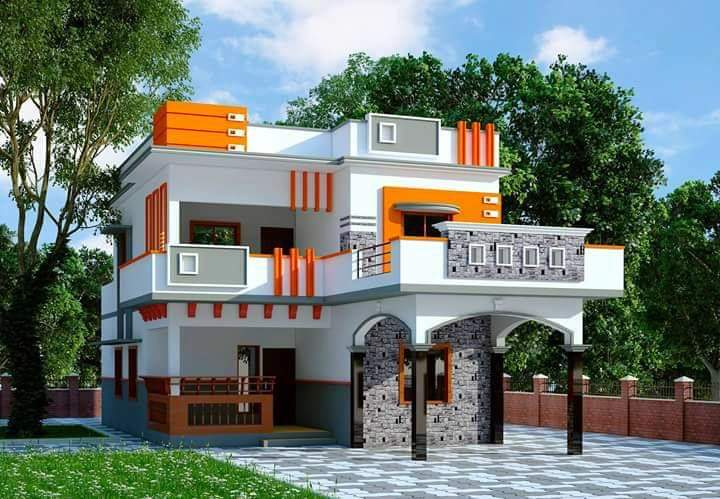 বাড়ির কাজ
সু-স্বাস্থ্যের জন্য সুষম খাদ্যের প্রয়োজনীয়তা ব্যাখ্যা করতে পারবে।
ধন্যবাদ
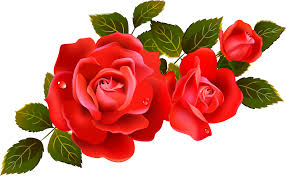